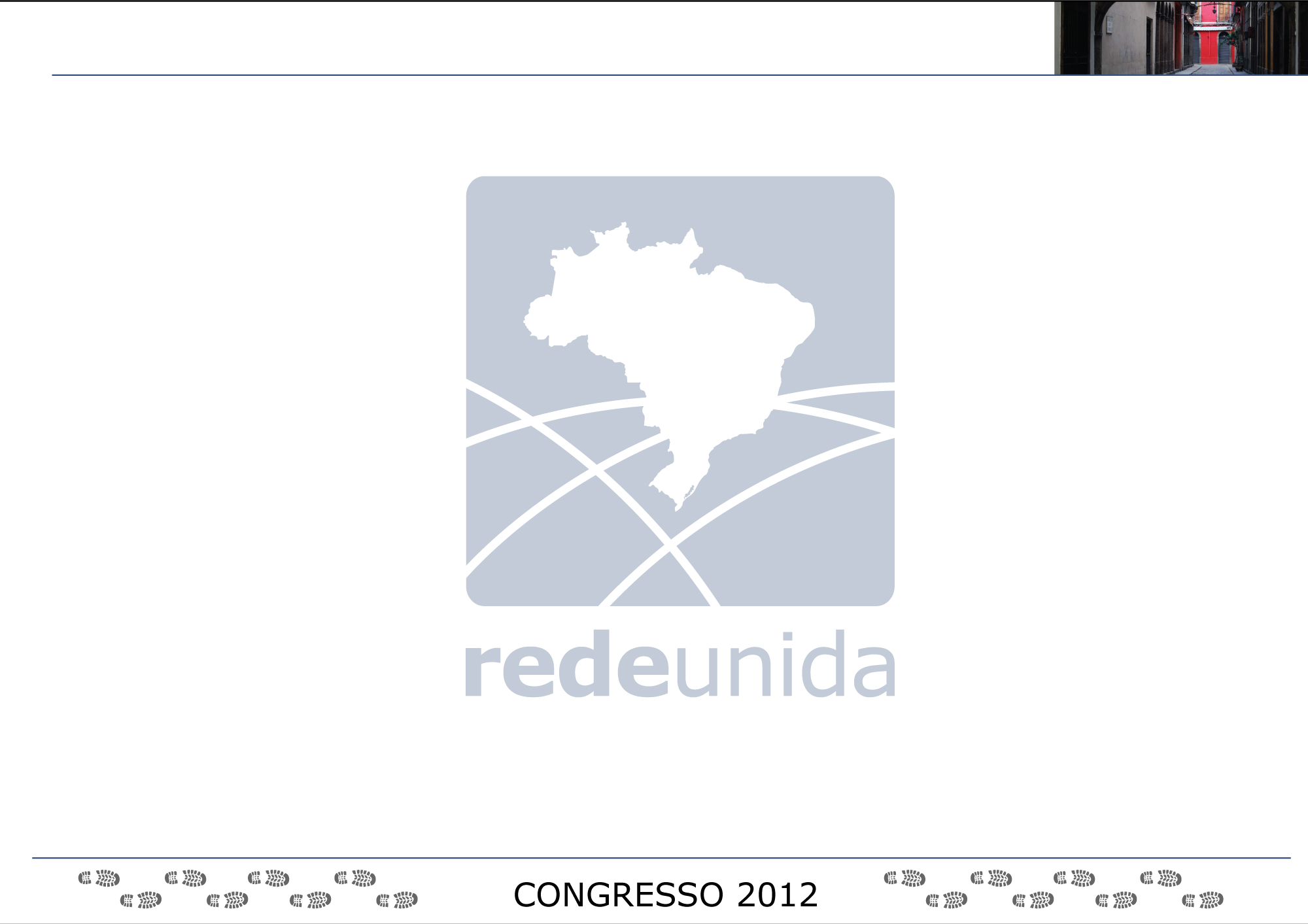 10º Congresso da Rede Unida
Projeto Executivo
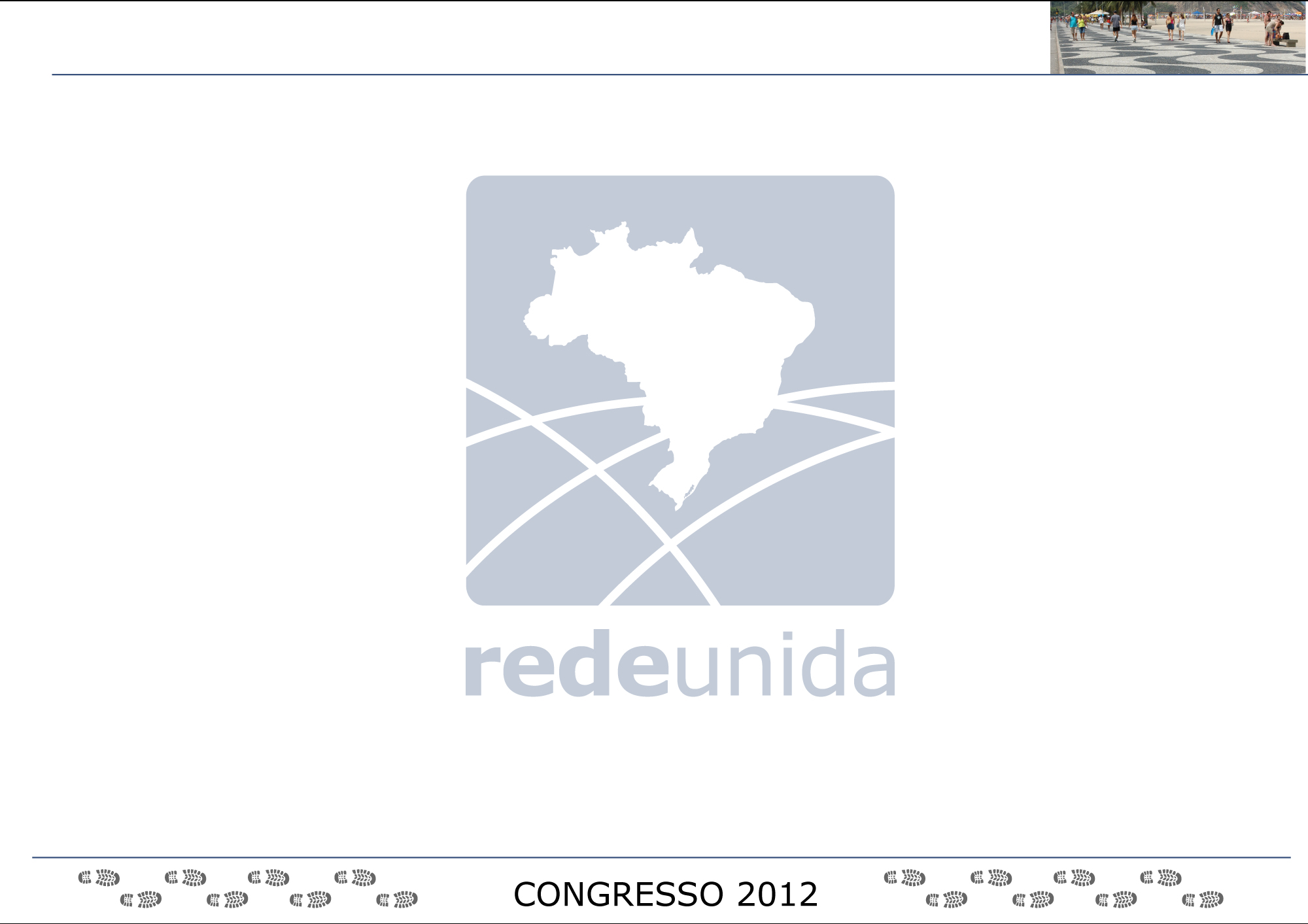 TEMA CENTRAL:
Educação, saúde e participação:  a ousadia de construir redes produtoras de vida no cotidiano.
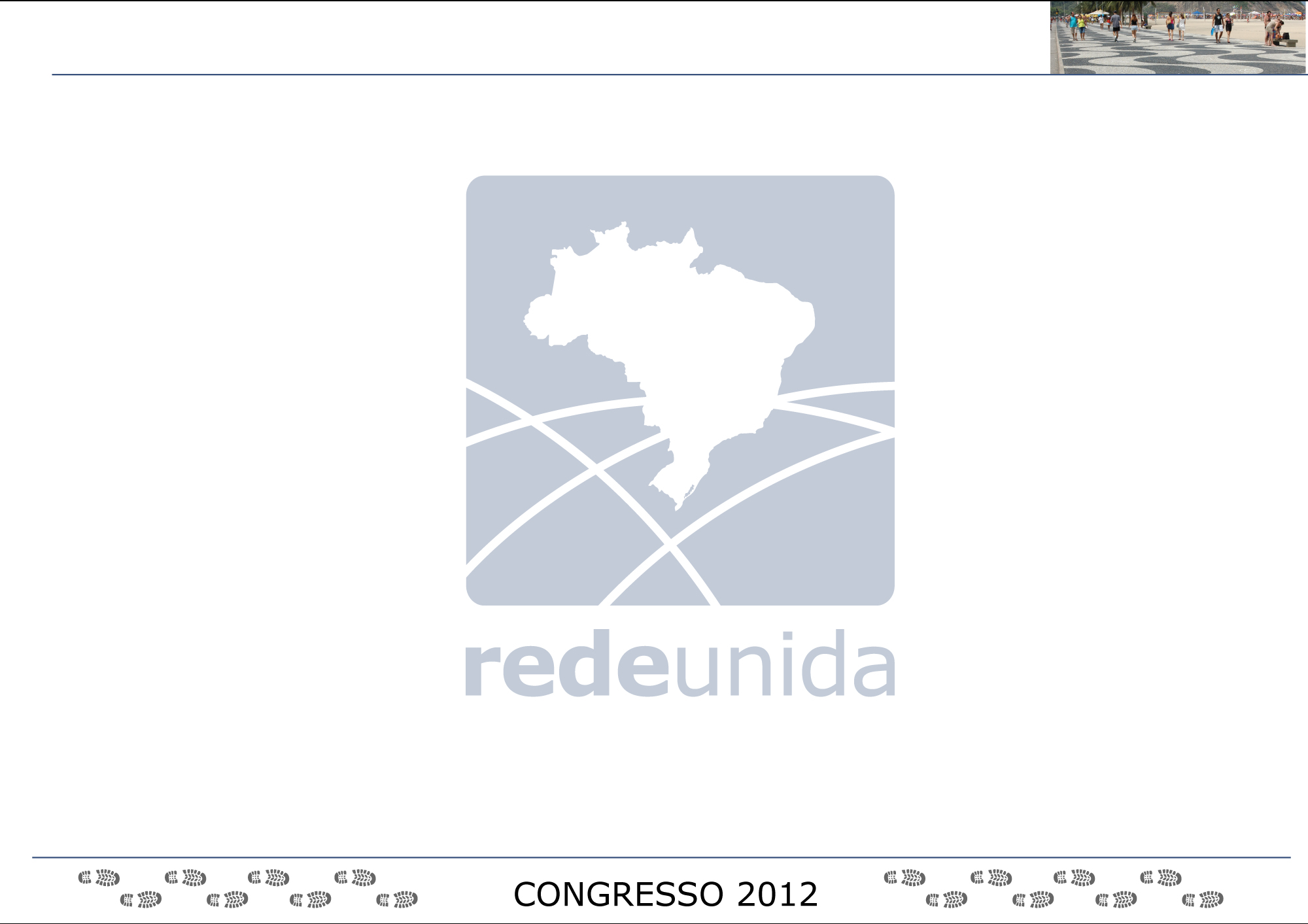 Conceitos:
Congresso:
Uma grande rede de encontros para atores e instituições voltados para avanços no contexto da educação e da saúde.
Marca:
A nova logo da Associação Brasileira Rede Unida;
A marca do “contando os passos” para o próximo congresso;
Uma cidade que é múltipla;
A educação permanente em saúde como o cotidiano da cidade que se descobre e se reinventa.
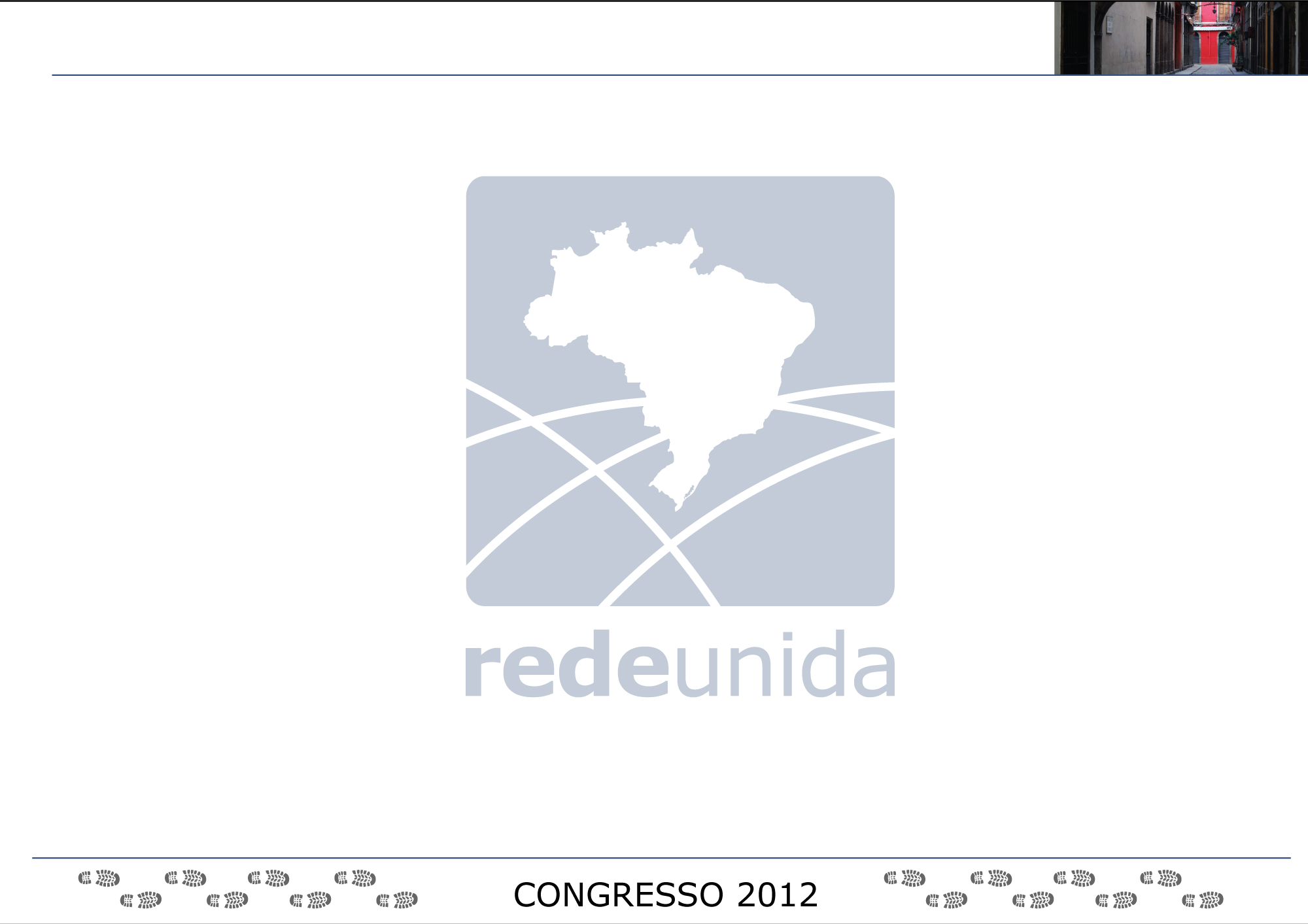 Estrutura do Congresso:
EIXOS TEMÁTICOS (de programação e de trabalhos):
Educação: <síntese estratégica do eixo>
Coordenação:  João Campos
Trabalho: <síntese estratégica do eixo>
Coordenação: Paulo de Tarso
Gestão: <síntese estratégica do eixo>
Coordenação:  Rossana Baduy
Participação: <síntese estratégica do eixo>
Coordenação: Vanderléia Daron
Rede Unida: trazendo para a cena histórias de ousadia na educação e na saúde
Coordenação: Laura Feuerwerker
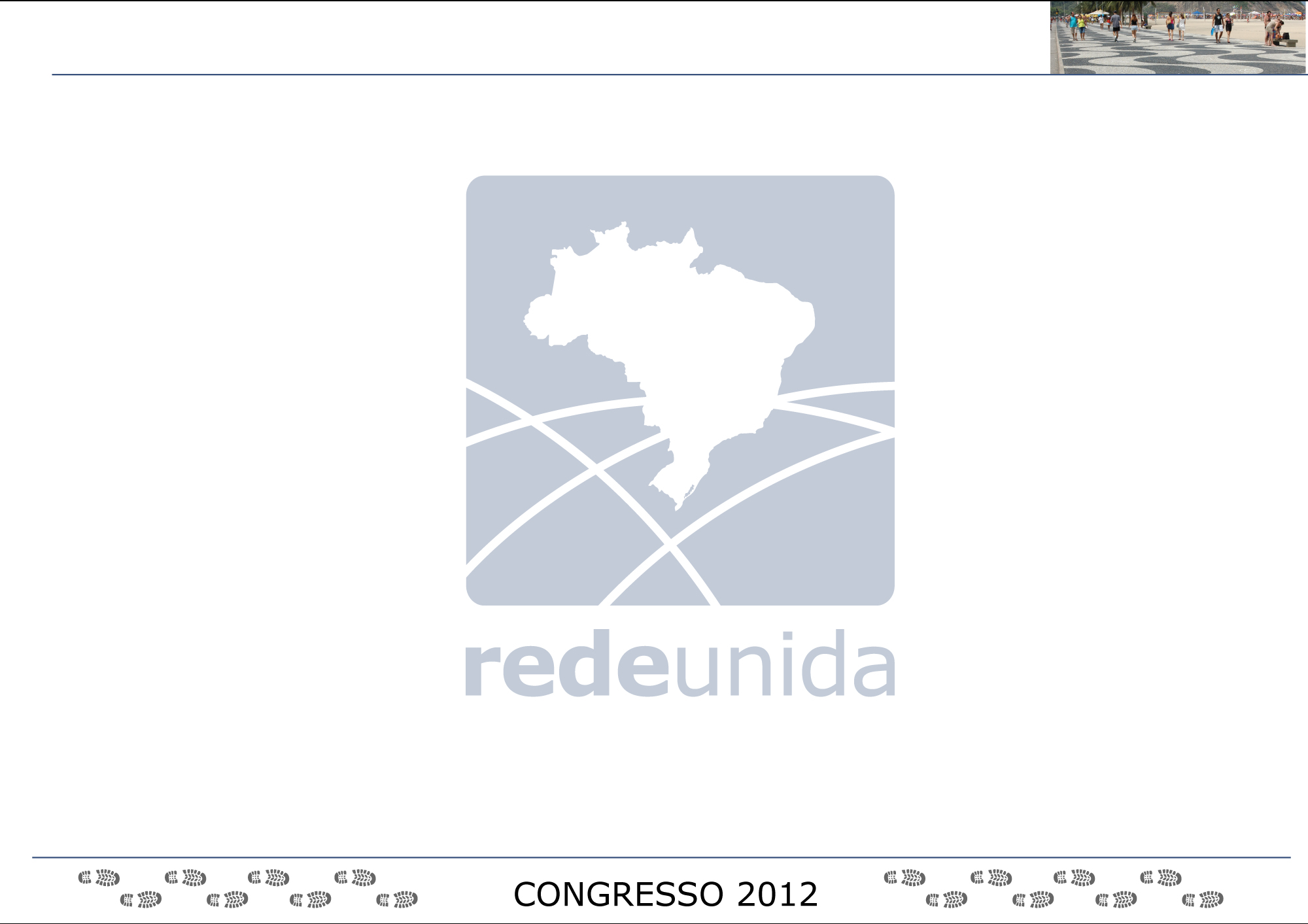 Estrutura da Programação:
Atividades pré-congresso:
Oficinas de formação e de produto:
Atividades articuladoras:
“Saúde fazendo arte”;
Fóruns / plenárias concomitantes, tendas e intervenções;
Feira / Mostra de iniciativas: sistemas locorregionais, tecnologias em saúde, fotos, vídeos, 
Mobilização durante o congresso: telões, blog, twitter, rádio web, outras mídias.
Atividades temáticas:
Conferências, távolas, sessões de apresentação oral, rodas, audiências públicas / tribunas livres, exposições de pôsteres (on line??) – ORGANIZADAS POR EIXO TEMÁTICO.
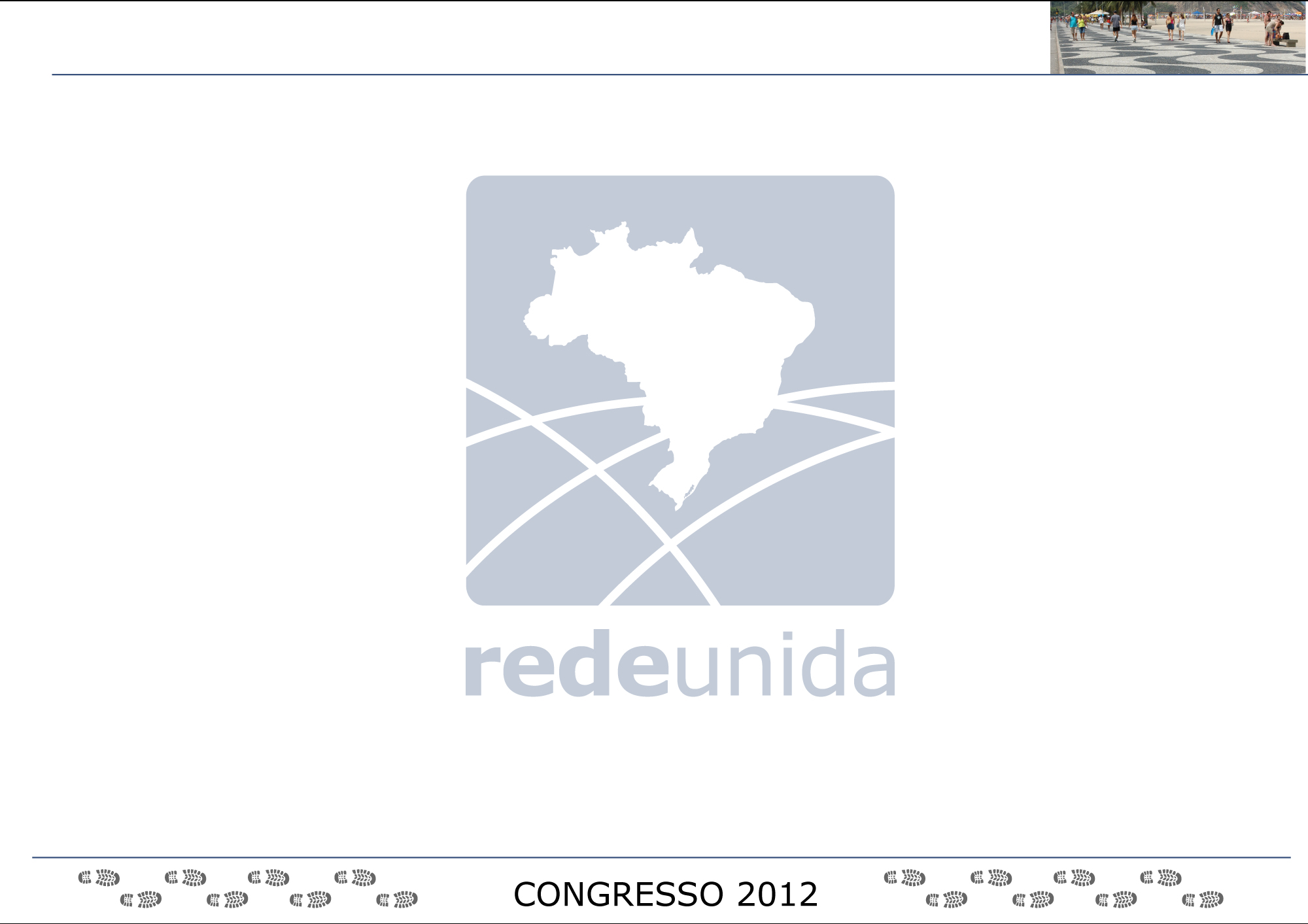 Coordenação Nacional:
ESTRUTURA:
Comitê Nacional e Internacional:
Coordenação geral: Coordenação Nacional da Rede Unida + ??
Comissão financeira
Comissão de articulação nacional
Comissão de articulação internacional
Comissão de divulgação
Comitê Organizador Local:
Comissão de programação
Comissão social
Comissão organização dos eventos paralelos
Comissão de logística e infraestrutura
Secretaria Executiva;
Comitê Científico;
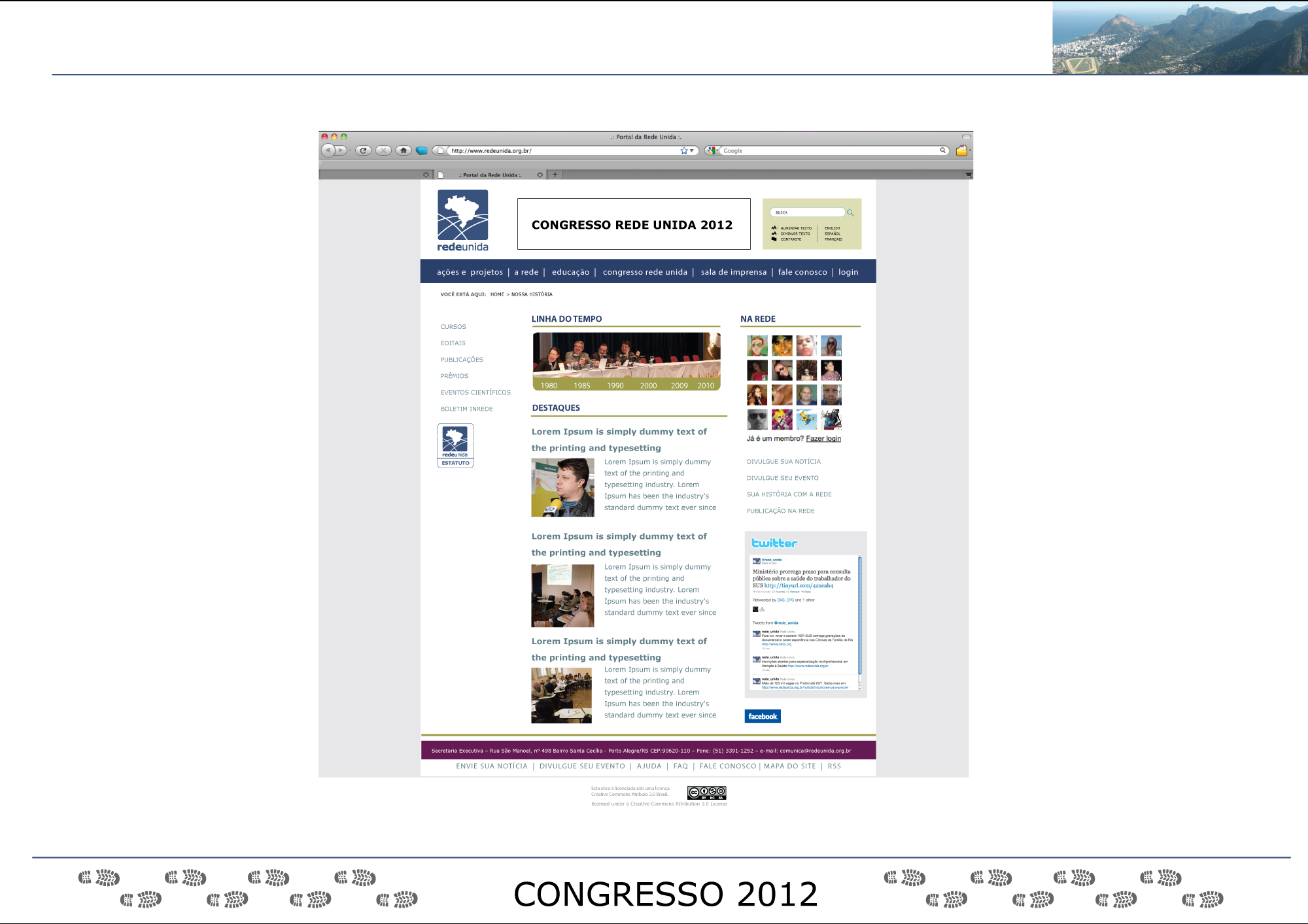 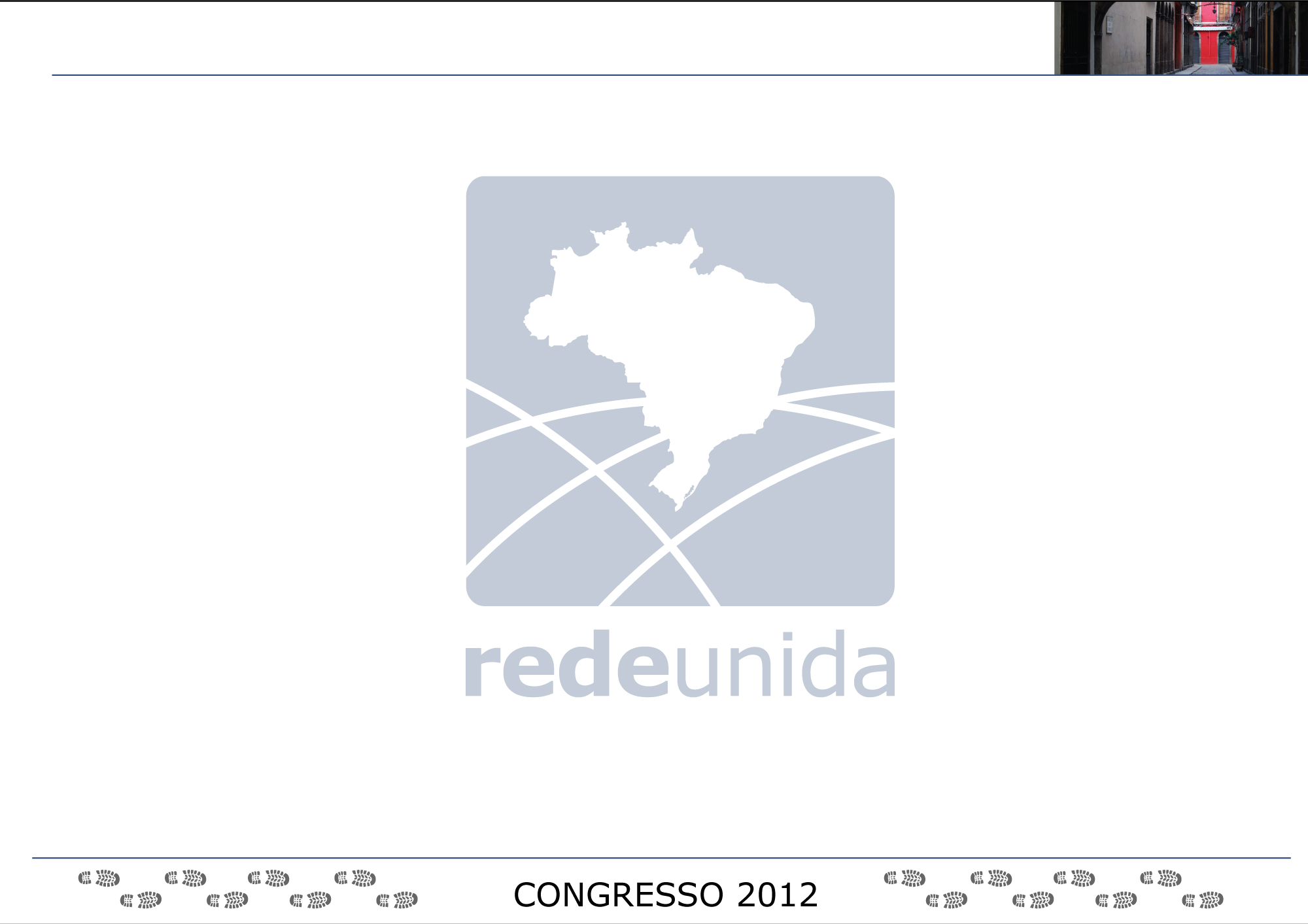 Informações gerais:
Prazos:
Inscrição de trabalhos: até 15/01/2012 
Inscrição de outras atividades: até 07/01/2012
Avaliação de trabalhos científicos:
1ª etapa: aprova/rejeita/solicita resumo expandido (Comissão dá retorno até 13/02/2012);
2ª etapa: classifica por atividade (envia resumo expandido até 01/03/2012 e Comissão dá retorno até 31/03/2012).
Dimensionamento:
5.000 participantes (4.000 pagantes);
2.500 trabalhos inscritos.
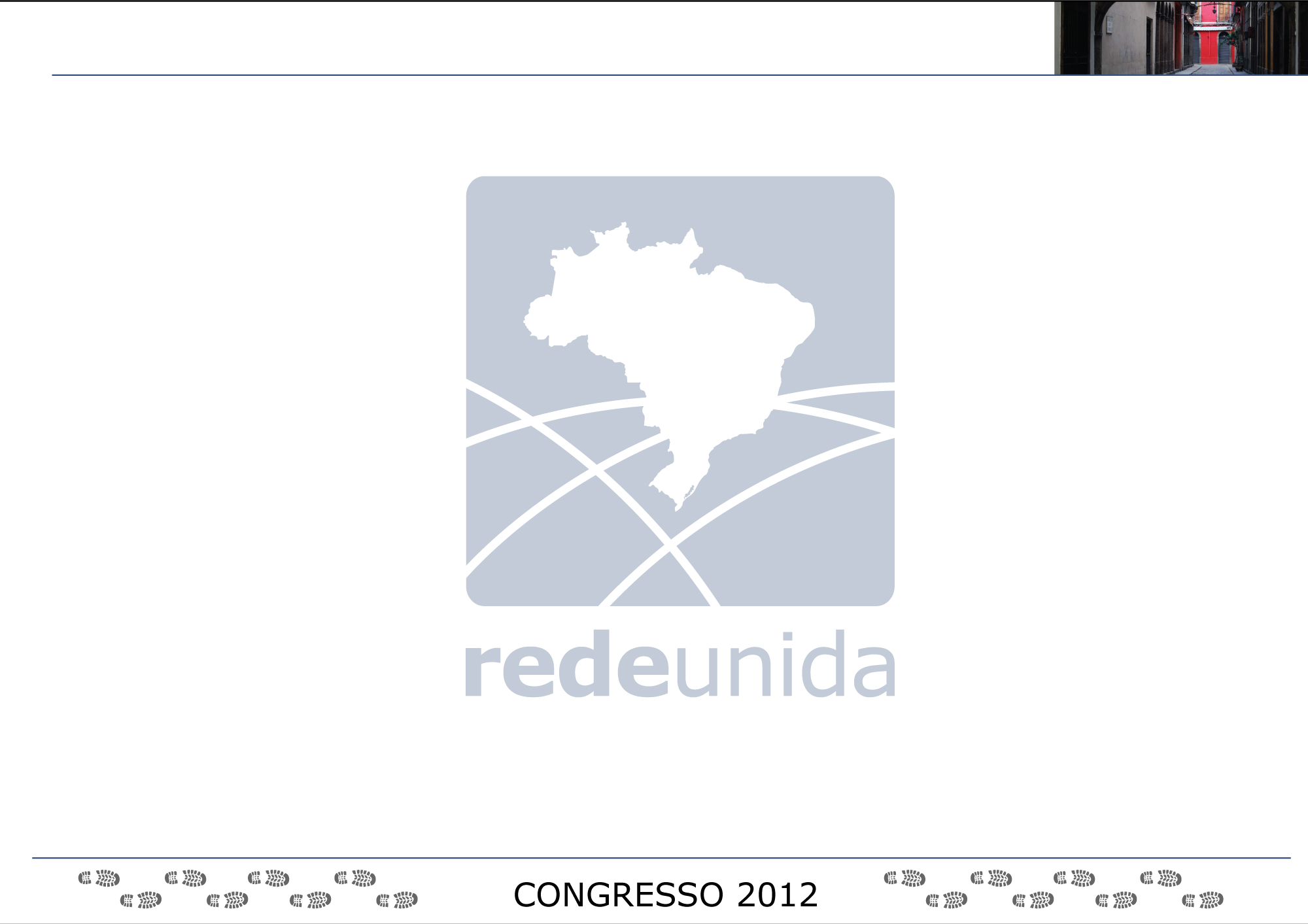 Inscrições:
* Instruções para associação à Rede na página institucional da Rede Unida.
** Atores de movimentos sociais de organizações parceiras da Rede Unida, apresentados pelas suas entidades.
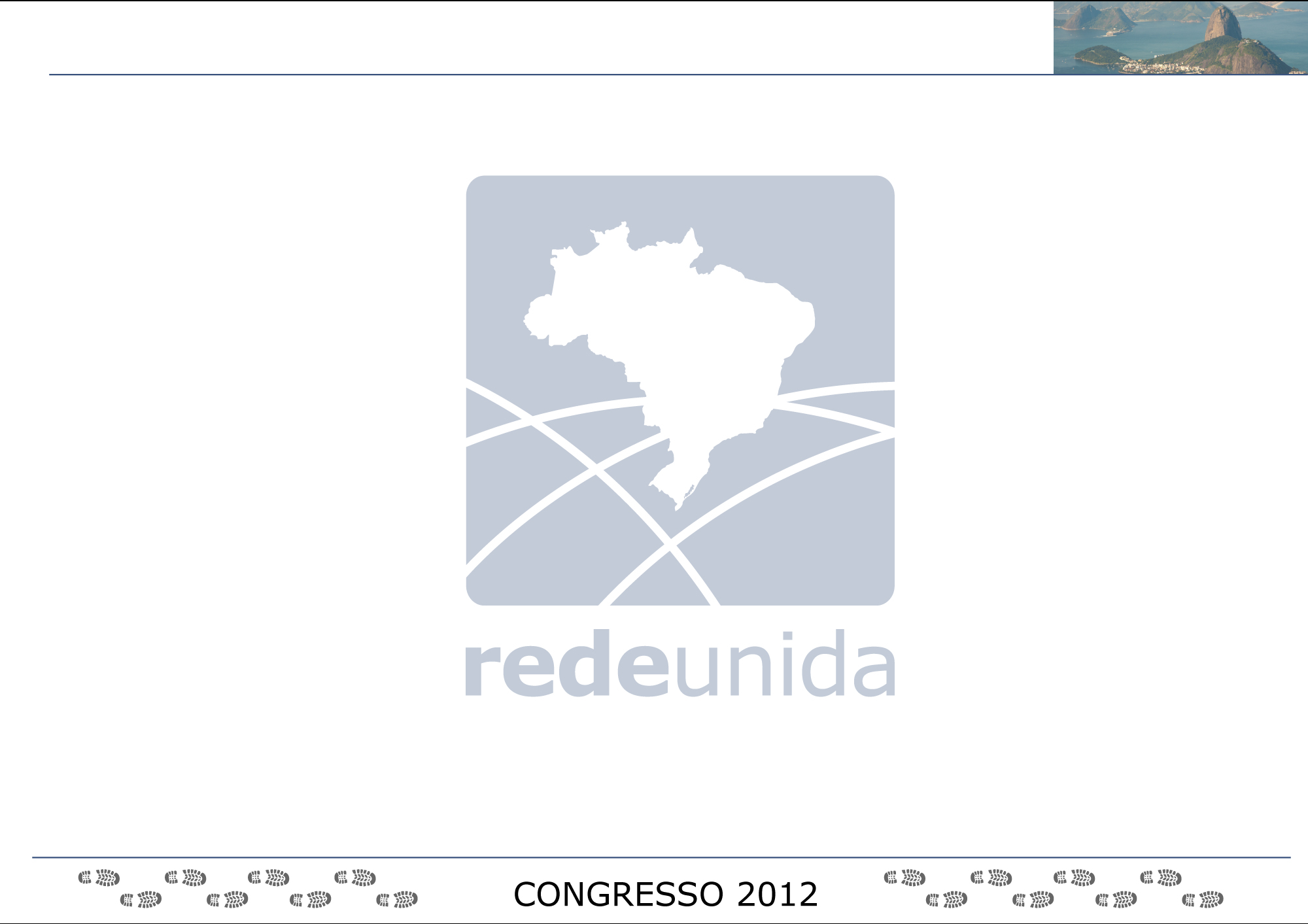 Atividades preparatórias:
Eventos temáticos/regionais:
Tema Trabalho: maio - RJ
Tema Educação: junho - RS
Tema Participação: agosto - CE
Tema Gestão: outubro – PA
Tema Histórica: novembro - MT
Articulação internacional: dezembro– RJ
Articulação do Comitê Local:
Reuniões ampliadas